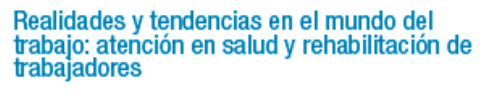 “Mi compromiso con el mundo del trabajo y la investigación en salud está impulsado por una visión global de la construcción de capacidades en el lugar de trabajo para lograr un mundo libre de accidentes y enfermedades laborales, así como para la  prevención y gestión de  la pérdida de capacidad laboral”
Patricia Canney V
” Cuanto más hablamos, más se van reduciendo los temas sobre los que podemos hablar con confianza.  Casi todos nosotros nos hemos convertido en expertos, especializados en una actividad”
“¿Que podemos hacer con el futuro, aparte de intentar predecirlo y sentir inquietud?
Preguntas al Presente
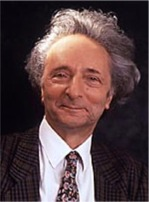 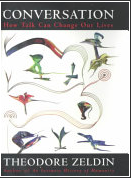 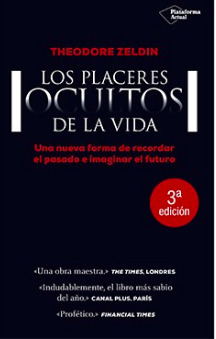 Preguntas al Futuro
Agenda
Evaluación de la carga de Lesiones, enfermedades relacionadas con el trabajo
Visión internacional de la influencia de la rehabilitación y reincorporación laboral e el trabajo (análisis de percepción)
Perspectivas eticas de la prevención, rehabilitación y reincorporación laboral
Reincorporación Laboral como un asunto de identidad
La prevención, rehabilitación y reincorporación laboral. Como un reto organizacional. La estructura y potenciales organizacionales
“La incapacidad laboral ocurre cuando un trabajador no puede reanudar o permanecer en el trabajo debido a un problema de salud. La mala salud de los empleados o la discapacidad laboral conduce a la pérdida de productividad e impone grandes cargas individuales, sociales y económicas. También es una preocupación importante para los trabajadores, sus familias, empleadores, políticos, aseguradores y responsables de la SST”
Evaluación de la carga de Lesiones, enfermedades y estres relacionadas con el trabajo
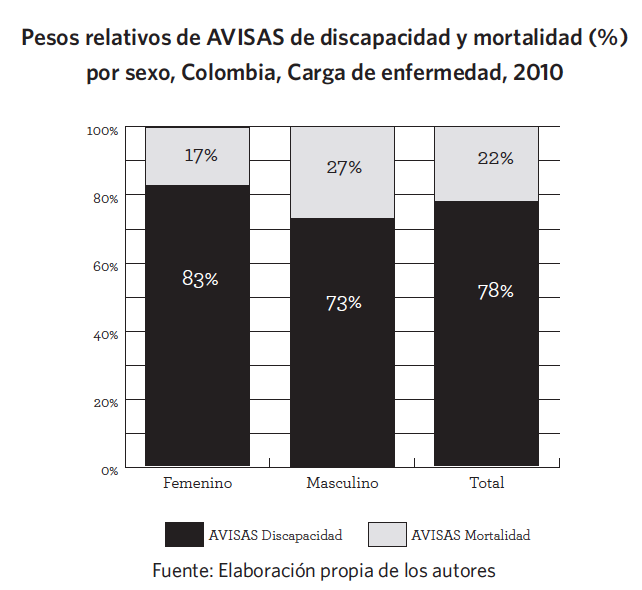 “Para el año 2010, Colombia contó con una carga de enfermedad total de 269 AVISAS por cada mil personas  2, (211 correspondientes a AVISAS de discapacidad y 58 a AVISAS de mortalidad”)
Estimación de la carga de enfermedad para Colombia, 2010 / Rolando Enrique Peñaloza Quintero...
[et al.]. -- 1a ed. -- Bogotá : Editorial Pontificia Universidad Javeriana, 2014
“los AVISAS incluyen los años devida perdidos por muerte prematura y los años de vida vividos con “menos intensidad que salud total”; es decir, los años vividos con discapacidad”
[Speaker Notes: Como se mencionó anteriormente, los AVISAS incluyen los años de
vida perdidos por muerte prematura y los años de vida vividos con
“menos intensidad que salud total”; es decir, los años vividos con
discapacidad. Con base en lo anterior, un AVISA se puede interpretar
como la pérdida de un año de vida saludable vivido, y la carga
de enfermedad correspondería al intervalo entre el estado de salud
actual y la situación ideal donde todas las personas viven dentro de
una determinada edad, libres de enfermedad y discapacidad (9). El
anterior enfoque tiene como propósitos fundamentales:]
Evaluación de la carga de Lesiones, enfermedades y estres relacionadas con el trabajo
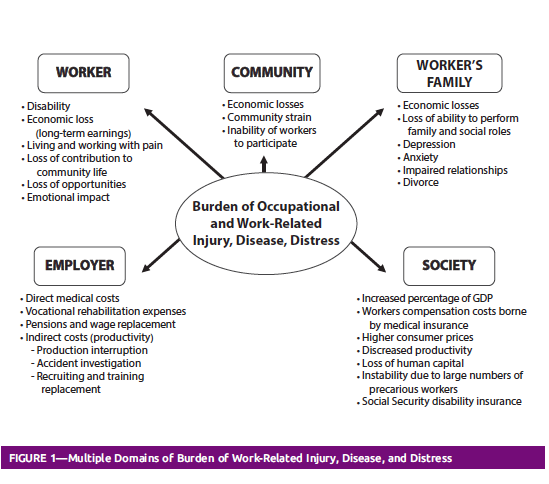 4 elementos a considerar: : (1) utilizar múltiples dominios que incluyan el trabajador individual, su familia, la comunidad, el empleador y la sociedad; (2) Una visión mas amplia de la relación de la enfermedad y lesión con el trabajo; (3) evaluar el impacto en la continuidad del trabajo; y
 (4) aplicar el concepto de “bienestar” como indicador al enfrentar los cambios en la naturaleza del trabajo, el sitio de trabajo y la fuerza de trabajo.
“Bienestar como un indicador”
Fuente:  Schulte et al.
[Speaker Notes: The true burden (morbidity, mortality, disability, cost, pain, distress) of occupational and work-related diseases and injuries is unknown, and what is reported
as burden is significantly underestimated.
This underestimation affects the way decision-makers view investments in research and worker protection, which in turnhas a substantial impact on national
welfare and public health.
however, the health, economic, and social consequences of occupational and work-related diseases and injuries—the burden resulting from hazards encountered
while working—have not been characterized comprehensively.
USEFUL INDICATORS OF BURDEN OF OCCUPATIONAL
DISEASE, INJURY, AND DISTRESS
Attributable fraction
Morbidity rates and counts (incidence or prevalence based)
Mortality rates and counts
Fatality rates and counts
Injury rates and counts (incidence or prevalence based)
Disability rates and counts (incidence or prevalence based)
Disability-adjusted life-years (incidence or prevalence based)
d Years of life lived with disability
d Years of life lost
Quality-adjusted life-years
Medical costs incurred by workers, families, employers, insurance and disability
systems, and society
Business costs
Productivity losses incurred by workers, families, employers, insurance and disability systems, and society On the back end of the age continuum, the 20th-century
trend toward earlier retirement has reversed, and now a growing number of US persons are working longer and later in life.26
underemployment.

As depicted in Figure 2,28 working life is a dynamic continuum A more comprehensive indicatoris needed. The concept of “well-being” has been suggested
as a possible comprehensive burden indicator when it is lacking or absent altogether.35However, this approach presents
challenges because there is no consensus on how to define well-being for burden applications
DALY o AVISAS (años de vida ajustados por discapacidad)
(2) mide la carga de enfermedad que sufre una población
por causas específicas.]
Visión internacional de la influencia de la rehabilitación y reincorporación laboral e el trabajo (análisis de percepción)
Se percibe como de mucho valor especialmente por los colaboradores y compañeros de trabajo.  Compromiso con un modelo “Biopsicosocial”
Se da mayor valor a las variables psicosociales  tales como satisfacción en el trabajo y salud mental y física, que a los resultados tradicionales centrados en el empleador como la reducción del ausentismo laboral.
[Speaker Notes: In addition,
there is a need to examine the relationship between DM programs and important elements of organizational culture such as
job satisfaction, workplace morale, and the promotion of physical and mental health
predict DM’s influence on job satisfaction,
physical health, mental health, workplace morale and reduced sickness absence, from respondents’
perceptions of whether their company provided disability prevention, stay-at-work, and return-to-work initiatives
within their organization.
The perceived influence of DM programs was related to perceptions of job satisfaction; whereas,
relationships with mental health, physical health, morale, and sickness absence were variable according to
type of DM program and whether the response was related to self or others. Difference analyses (ANOVA)
revealed significantly more positive perceptions for private and nonunion organizations; no gender effects
were found.
limited research considering
DM’s impacts on job satisfaction, physical and mental health,
workplace morale, and absenteeism.
Nuestra muestra internacional reveló que la mayoría de los empleados son conscientesde los esfuerzos de DM en sus sitios de trabajo, ver el valor en DP, SAW y RTWesfuerzos, y queremos que este tipo de programas continúen. En general,sin embargo, el valor se percibe como mayor para los compañeros de trabajo que paraEl encuestado individual y enfocado más hacia lo psicosocial.beneficios (por ejemplo, satisfacción laboral, salud física / mental) que haciaLos resultados tradicionales centrados en el empleador, como la reducción del ausentismo
The CW encouraged the
expression of diverse perspectives, incorporating insight from different organizational
levels and identified various kinds of resources and dilemmas in mapping the collective
history of company-level sickness absence and RTW efforts.]
Visión internacional de la influencia de la rehabilitación y reincorporación laboral e el trabajo (análisis de percepción)
Para los médicos ocupacionales:  Las modificaciones en el lugar de trabajo, la generación de bienestar, la contribución al empleador, reducir costos, y desempeño profesional son las variables. No se sienten escuchados por las otras partes interesadas, luchan contra las limitaciones de los trabajadores, y tuvieron problemas para ajustar los planes  para cumplir con los objetivos de la rehabilitación reincorporación laboral.  ¿Se requiere una formación adicional?
Los Gerentes se vieron a sí mismos como una pieza clave entre el lugar de trabajo y el trabajador. Los Gerentes se sienten incapaces de cumplir con las responsabilidades que demanda la política y se involucran poco.  Se requiere un balance entre la flexibilidad y la responsabilidad de los diferentes actores.
[Speaker Notes: In addition,
there is a need to examine the relationship between DM programs and important elements of organizational culture such as
job satisfaction, workplace morale, and the promotion of physical and mental health
predict DM’s influence on job satisfaction,
physical health, mental health, workplace morale and reduced sickness absence, from respondents’
perceptions of whether their company provided disability prevention, stay-at-work, and return-to-work initiatives
within their organization.
The perceived influence of DM programs was related to perceptions of job satisfaction; whereas,
relationships with mental health, physical health, morale, and sickness absence were variable according to
type of DM program and whether the response was related to self or others. Difference analyses (ANOVA)
revealed significantly more positive perceptions for private and nonunion organizations; no gender effects
were found.
limited research considering
DM’s impacts on job satisfaction, physical and mental health,
workplace morale, and absenteeism.
Nuestra muestra internacional reveló que la mayoría de los empleados son conscientesde los esfuerzos de DM en sus sitios de trabajo, ver el valor en DP, SAW y RTWesfuerzos, y queremos que este tipo de programas continúen. En general,sin embargo, el valor se percibe como mayor para los compañeros de trabajo que paraEl encuestado individual y enfocado más hacia lo psicosocial.beneficios (por ejemplo, satisfacción laboral, salud física / mental) que haciaLos resultados tradicionales centrados en el empleador, como la reducción del ausentismo
The CW encouraged the
expression of diverse perspectives, incorporating insight from different organizational
levels and identified various kinds of resources and dilemmas in mapping the collective
history of company-level sickness absence and RTW efforts.]
Perspectivas éticas de la prevención, rehabilitación y reincorporación laboral (bioética, ética empresarial, ética en la administración pública)
Varios conceptos se identifican como relevantes desde la ética y se discuten en relación a las diferentes partes interesadas y contextos:    la justicia; autonomía individual; no malevolencia; responsabilidad económica y social; y los contratos sociales.
 
Estos conceptos proporcionan un vocabulario que se puede utilizar para analizar las partes interesadas,  y las  acciones e interacciones en los  procesos.
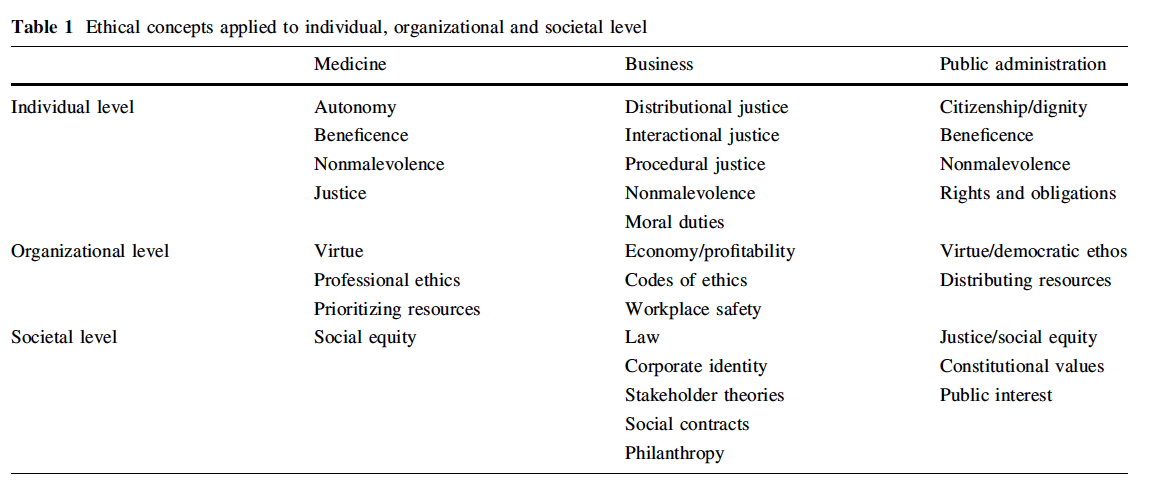 Reincorporación Laboral como un asunto de identidad
La identidad puede entenderse como ser uno mismo, además de ser diferente (Eriksen 1993).
Hoy en día, tener un trabajo remunerado se considera saludable para las personas y la sociedad.
Se espera que más personas con una discapacidad laboral vuelvan a trabajar.  Estos  procesos se apoyan de prograas de rehabilitación y reincorporacion laboral. 
Estos programas enfocan la atención en desarrollar las habilidades que se necesitan para volver al trabajo. La rehabilitación vocacional es más que adquirir habilidades, se debe prestar mayor atención a Los  Procesos de "trabajo de identidad".
La rehabilitación y reincorporación laboral. Como un reto organizacional
“Todos los días, las organizaciones lanzan proyectos de cambio y desarrollo que representan un desafío para la planificación, la implementación y la acción. En estos contextos organizacionales los empleadores y colaboradores  enfrentan problemas de salud multifactoriales, lo que genera desafíos para los procesos de prevención, rehabilitación y reincorporación laboral. (Akabas et al., 1992; James, 1997; Cunningham y James, 2000; Wynne y McAnaney, 2004).
La rehabilitación y reincorporación laboral. Como un reto organizacional
Las estrategias de cambio organizacional pueden ayudar a construir esfuerzos sostenibles para reducir la incapacidad laboral y crear una vida laboral más saludable, reconociendo las diferentes perspectivas de las partes interesadas para comprender mejor la interdependencia de las estructuras organizativas complejas. y la interacción humana (Polanyi et al., 1996; Friesen et al., 2001).

La enfermedad y el ausentismo son un problema individual
La enfermedad y el ausentismo son un reto corporativo
Compromiso corporativo: los trabajadores lesionados o enfermos son una tarea común
“Potenciales Organizacionales”
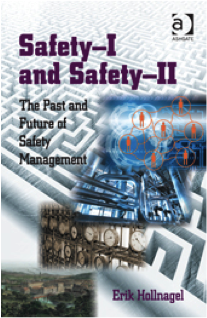 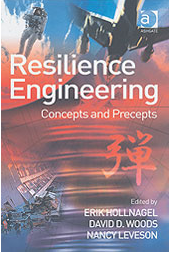 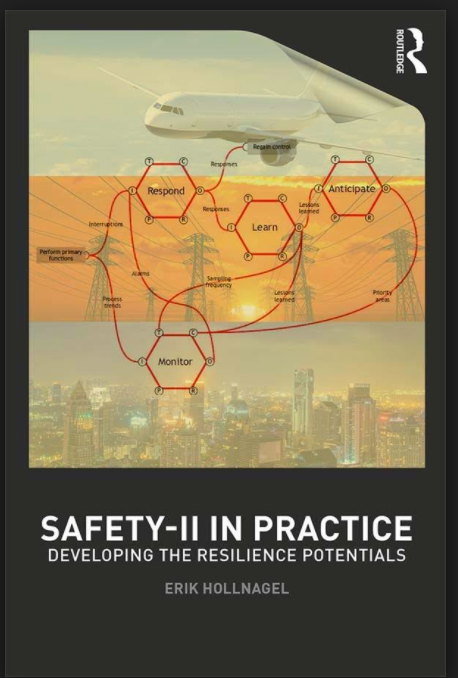 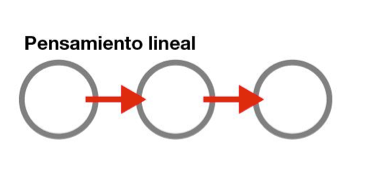 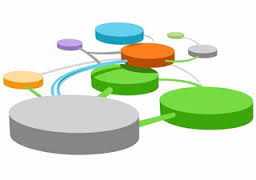 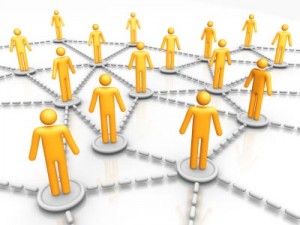 “La predilección por las explicaciones lineales es fácil de entender: nos permite descomponer los problemas en partes más pequeñas (pasos, acciones, componentes) que se pueden tratar individualmente.  Dado que cada parte solo interactúa con sus vecinos inmediatos, no existe una necesidad imperiosa de considerar el sistema como un todo”
“WAD”
“WAI”
El trabajo como lo imaginamos
El trabajo como se hace
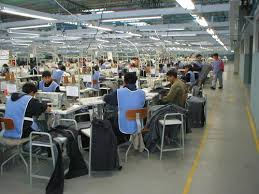 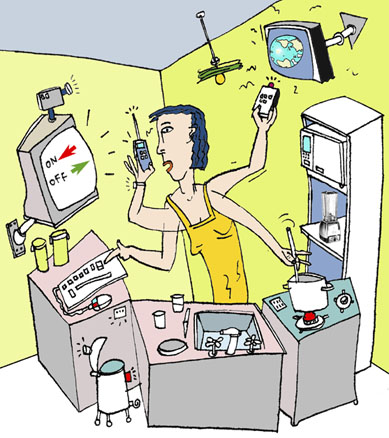 Los individuos y organizaciones se deben ajustar a las condiciones reales.  El desempeño debe ser variable
La falla se explica como la desviación de uno de los componentes del sistema
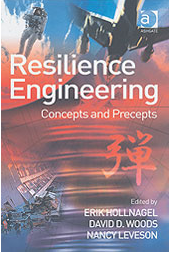 ¿Ingeniería de Resiliencia?
“Resiliencia es la capacidad de adaptarse a entornos complejos y riesgosos”  J. Bergstrom 2015
“Resiliencia es la habilidad de adaptarse o absorber las alteraciones y cambios ”  Hollnagel  2009
“Resiliencia es la habilidad para alejarse de la complacencia y  degradación”  Hollanagel & Fukita  2013
“Resiliencia es cambiar el foco reactivo a un foco prospectivo que permita ver los eventos futuros que puedan afectar el sistema, es la habilidad para administrar el cambio ”  Oxtrand 2013
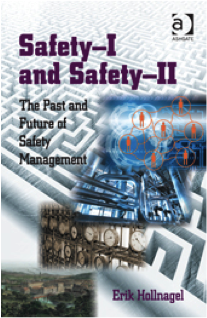 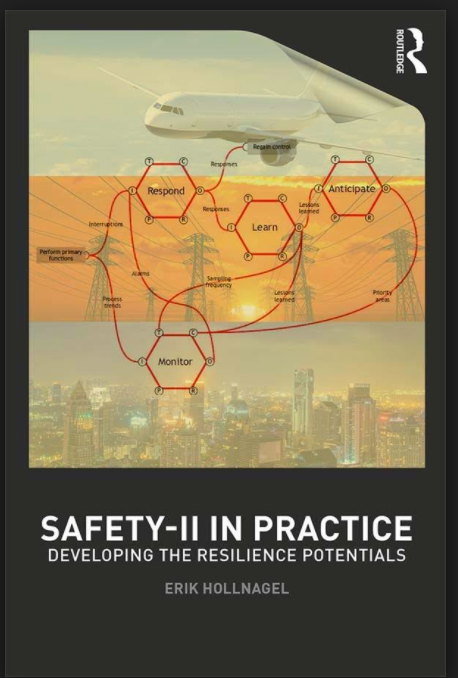 “Potenciales Organizacionales”
• El potencial de responder. Saber qué hacer, o ser capaz de responder a cambios, disturbios y oportunidades regulares e irregulares activando acciones preparadas o ajustando el modo de funcionamiento actual.
• El potencial para monitorear. Saber qué buscar, o ser capaz de controlar lo que es o podría afectar seriamente el rendimiento del sistema en el corto plazo, positiva o negativamente. El monitoreo debe cubrir el propio rendimiento del sistema y lo que ocurre en el entorno.
• El potencial de aprender. Saber lo que sucedió, o ser capaz de aprender de la experiencia, en particular para aprender las lecciones correctas de la experiencia correcta.
• El potencial de anticipar. Saber qué esperar, o ser capaz de anticipar desarrollos futuros, como posibles interrupciones, nuevas demandas o restricciones, nuevas oportunidades o condiciones cambiantes de operación.
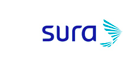 Aprendizaje
Optimización de redes
Anticipación
Participación
Diversidad e inclusión
Adaptabilidad
Nuevo estilo de pensamiento
Flexibilidad
Generación de valor
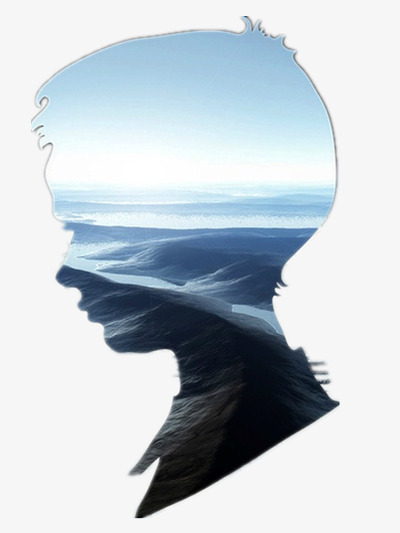 Autorregulación
Liderazgo Genuino
Confianza
“Cambio en la práctica”: “Conversaciones para que el foco no sea individual.  Pasar del cambio en el desempeño individual, al cambio en la práctica”.  “Transformación de la cultura a transformación de la práctica”
“Potenciales Organizacionales”
Las 5 Tendencias que ilustran el trabajo del futuro
https://www.youtube.com/watch?v=DVSRZ0toeYs
Preguntas al Presente
Preguntas al Futuro
https://www.gapminder.org/tools/#$state$time$value=2100;&entities$show$geo$/$in@=col&=cub&=chl&=ecu&=ven&=swe&=usa;;;;&marker$axis_y$which=population_aged_60plus_years_both_sexes_percent&scaleType=linear&spaceRef:null;;;&chart-type=linechart
https://www.gapminder.org/tools/#$state$marker$select@$geo=col;&$geo=chl;&$geo=bra;&$geo=per;&$geo=ven;&$geo=arg;;;;&chart-type=mountain
EKBERG, K. et al. New Business Structures Creating Organizational Opportunities and Challenges for Work Disability Prevention. Journal of Occupational Rehabilitation, 2016. n. 4, p. 480.
Kristman, V. L., Shaw, W. S., Reguly, P., Williams-Whitt, K., Soklaridis, S., & Loisel, P. (2017). Supervisor and Organizational Factors Associated with Supervisor Support of Job Accommodations for Low Back Injured Workers. Journal of Occupational Rehabilitation, (1), 115.
Maiwald, K., Meershoek, A., de Rijk, A., & Nijhuis, F. J. N. (2014). Policy on manager involvement in work re-integration: Managers’ experiences in a Canadian setting. WORK-A JOURNAL OF PREVENTION ASSESSMENT & REHABILITATION, 49(3), 483–494
Murray, C. J. L., & Lopez, A. D. (1997). Alternative projections of mortality and disability by cause 1990-2020: Global Burden of Disease Study. The Lancet, (9064), 1498.
Noben, C., Hoefsmit, N., Evers, S., de Rijk, A., Houkes, I., & Nijhuis, F. (2015). Economic evaluation of a new organizational RTW intervention to improve cooperation between sick-listed employees and their supervisors: a field study. Journal of Occupational and Environmental Medicine, (11), 1170.
Paul A. Schulte, PhD, et al.  An Approach to Assess the Burden of Work-Related Injury, Disease, and Distress. July 2017, Vol 107, No. 7 AJP
Shannon Wagner, Nicholas Buys, Ignatius Yu, Thomas Geisen, Henry Harder, Christine Randall, Alex Fraess-Phillips, Benedikt Hassler, Liz Scott, Karen Lo, Dan Tang & Caroline Howe (2018) International employee perspectives on disability management, Disability and Rehabilitation, 40:9, 1049-1058, DOI: 10.1080/09638288.2017.1284907
Muchas Gracias